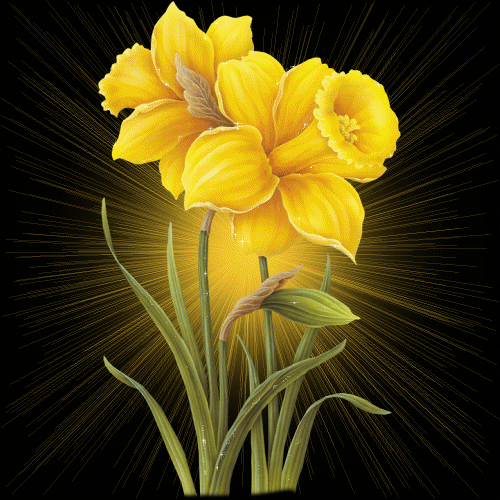 আজকের         ক্লাসে স্বাগতম
শিক্ষক পরিচিতি
ফারজানা চৌধুরী
সহকারী শিক্ষক
নরপাটি সরকারি প্রাথমিক বিদ্যালয়।
লাকসাম,কুমিল্লা।
ই-মেইলঃsorna67m@gmail.com
পাঠ পরিচিতি
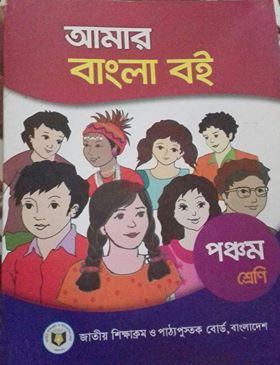 বিষয়ঃ বাংলা
শ্রেণিঃ ৫ম
পাঠের শিরোনামঃ মাটির নিচে যে শহর
পাঠ্যাংশঃ বাংলাদেশের মধ্যে……এটি একটি প্রত্নতাত্ত্বিক স্থান।
শিখনফলঃ
শোনাঃ ১.২.১ উচচারিত পঠিত বাক্য, কথা মনোযোগ সহকারে শুনবে।
বলাঃ  ১.১.১ যুক্তবর্ন সহযোগে তৈরি শব্দ স্পষ্ট ওশুদ্ধভাবে বলতে পারবে।
পড়াঃ  ১.৪.১ পাঠ্যপুস্তকের পাঠ শ্রবণযোগ্য স্পষ্ট স্বরে ও প্রমিত উচচারণে সাবলীলভাবে পড়তে পারবে।  
লেখাঃ ১.৪.৩ যুক্তব্যঞ্জন সহযোগে গঠিত নতুন নতুন শব্দ ব্যবহার করে বাক্য লিখতে পারবে।
নিচের ছবিগুলোতে কি দেখতে পাচ্ছ?
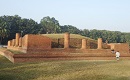 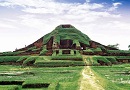 পাহাড়পুর
শালবন বৌদ্ধবিহার
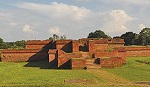 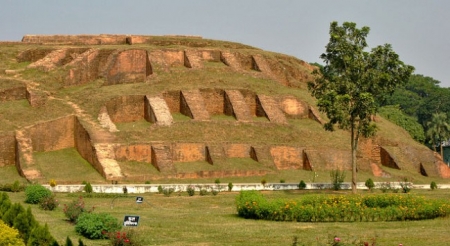 ময়নামতি
মহাস্থানগড়
পাঠ ঘোষনা
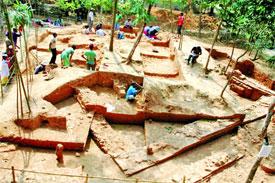 মাটির নিচে যে শহর
প্রত্ন শব্দের অর্থ অতি পুরাতন বা প্রাচীন। এই সম্পর্কিত যে তত্ত্ব তাকে বলা হয় প্রত্নতত্ত্ব।
তবে , প্রাচীনকালের জিনিসপত্র, মুদ্রা,অট্টালিকা ইত্যাদি বিচার করে এবং ইতিহাস  খুঁজে যা বের করা হয় বা যেভাবে বের করা হয় তাকে বলে প্রত্নতাত্ত্বিক।
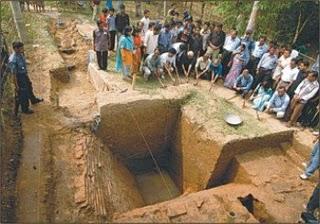 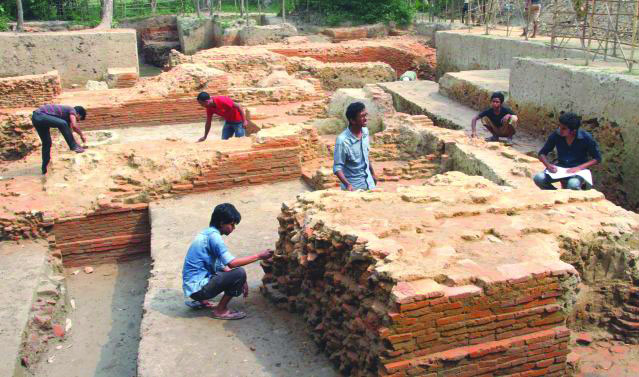 মাটি খুঁড়ে এসব সুপ্রাচীন নগর- জনপদ,মুদ্রা ইত্যাদি ইতিহাস খুঁজে বের করা হয়। এগুলো আমাদের প্রত্নতাত্ত্বিক নিদর্শন
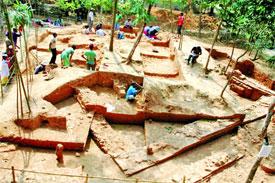 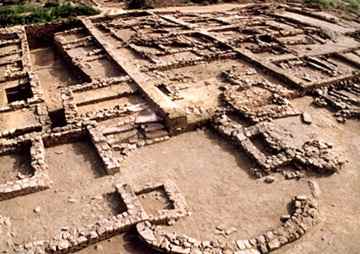 উয়ারী এবং বটেশ্বর মূলত পাশাপাশি দুটি গ্রাম
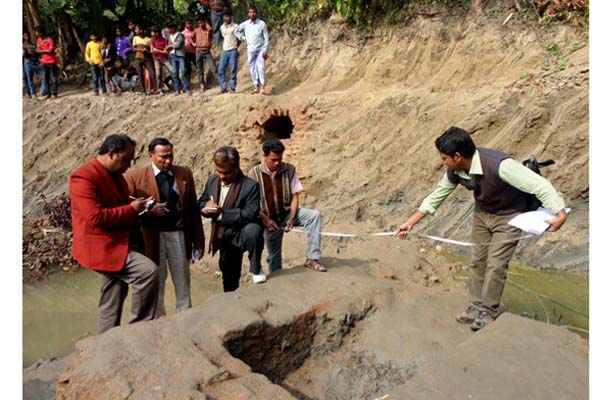 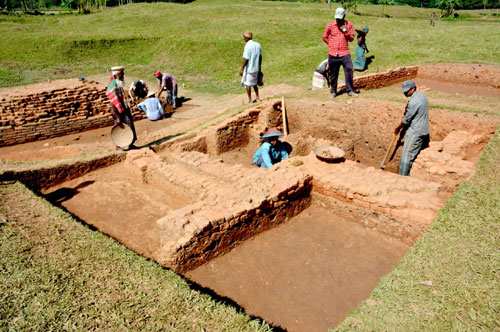 মাটি খুঁড়ে এমনি এক সুপ্রাচীন নগর ও জনপদ পাওয়া গেছে বাংলাদেশে
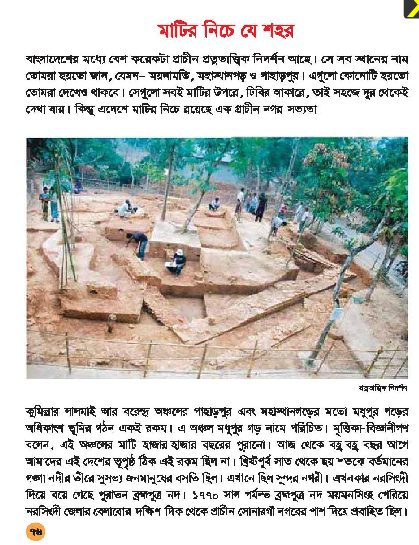 শিক্ষকের আদর্শপাঠ ও পাঠ্যাংশ আলোচনা
ছবির সাহায্য কিছু শব্দের অর্থ ও বাক্য শিখি
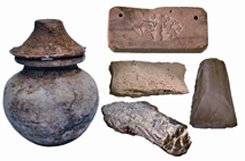 অতি পুরাতন বা প্রাচীন
প্রত্নতাত্ত্বিক
পাহাড়পুর বাংলাদেশের একটি প্রত্নতাত্ত্বিক নিদর্শন ।
লোকালয়
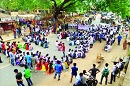 জনপদ
প্রাকৃতিক দুর্যোগে জনপদে বিপর্যয় নেমে আসে ।
প্রমান বা চিহ্ন
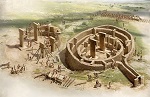 নিদর্শন
ঐতিহাসিক নিদর্শন সমূহ সংরক্ষণ করা উচিত ।
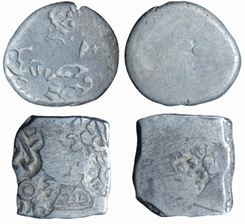 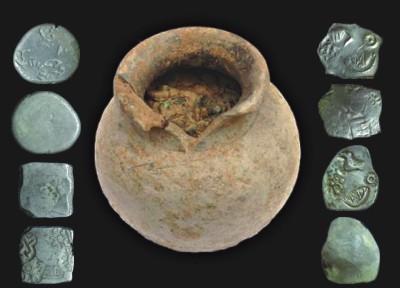 প্রাচীন মুদ্রা
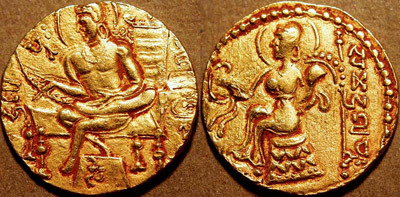 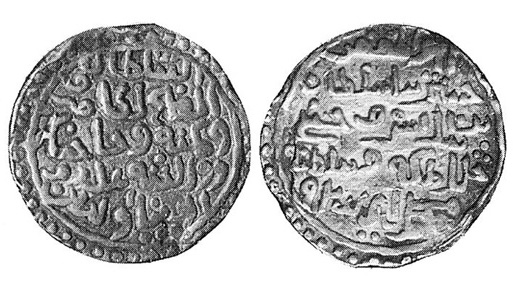 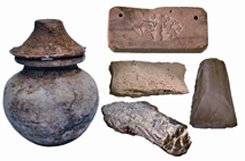 মুদ্রা
মুদ্রা
পাথরের বাটখারা
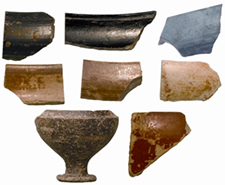 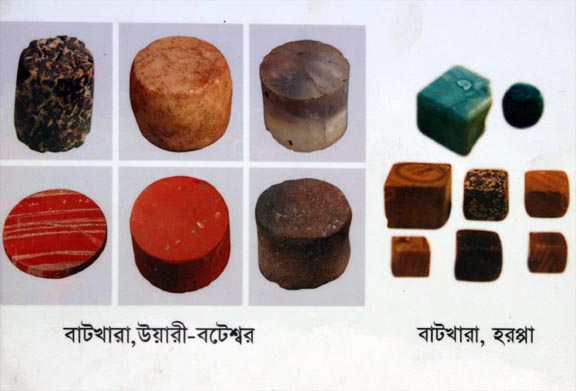 পাথরের বাটখারা
যুক্তবর্ন ভেংগে লিখ। প্রতিটি যুক্তবর্ন দিয়ে গঠিত শব্দ দ্বারা একটি করে বাক্য লিখ।
ত্ন
যত্ন
যত্ন করলে রত্ন মেলে।
ত+ন
যিশুখ্রিষ্টের জন্মের পরের বছরগুলোকে বলা হয় খ্রিষ্টাব্দ।
খ্র
খ  + র-ফলা
খ্রিষ্টাব্দ
ত্ত
উত্তর
ত+ত
প্রশ্নটির সঠিক উত্তর দাও।
নিচের প্রশ্নগুলোর উত্তর দাও
১। বাংলাদেশের দুটি প্রত্নতাত্ত্বিক নিদর্শনের নাম লিখ।
 
২। প্রত্নতাত্ত্বিক নিদর্শন বলতে কি বোঝ?প্রত্নতাত্ত্বিক নিদর্শন হিসাবে উয়ারি বটেশ্বর সম্পর্কে ৪ টি বাক্য লিখ।
বাড়ির কাজ
একটি প্রত্নতাত্ত্বিক স্থানের নিদর্শনসমূহ সংরক্ষণ করতে করনীয় চারটি বাক্যে লেখ।
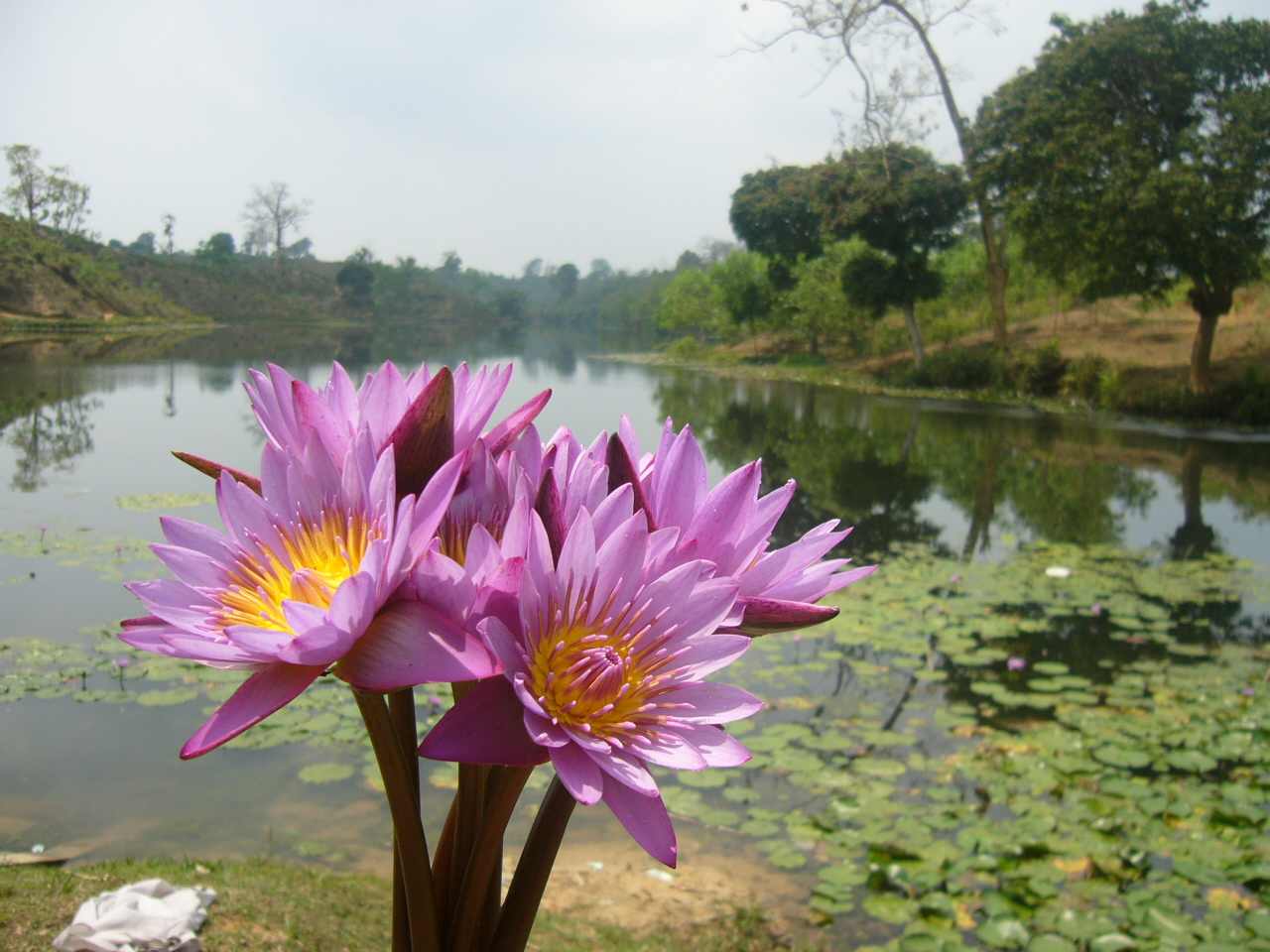 খোদা হাফেজ
সবাই ভালো থাকো
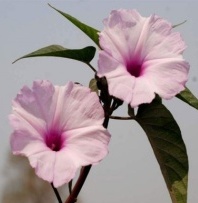 শুভেচ্ছা
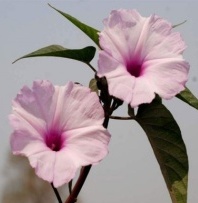 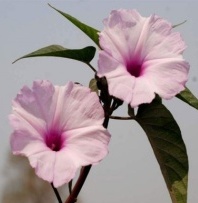 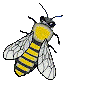 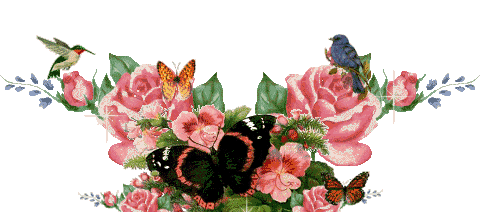 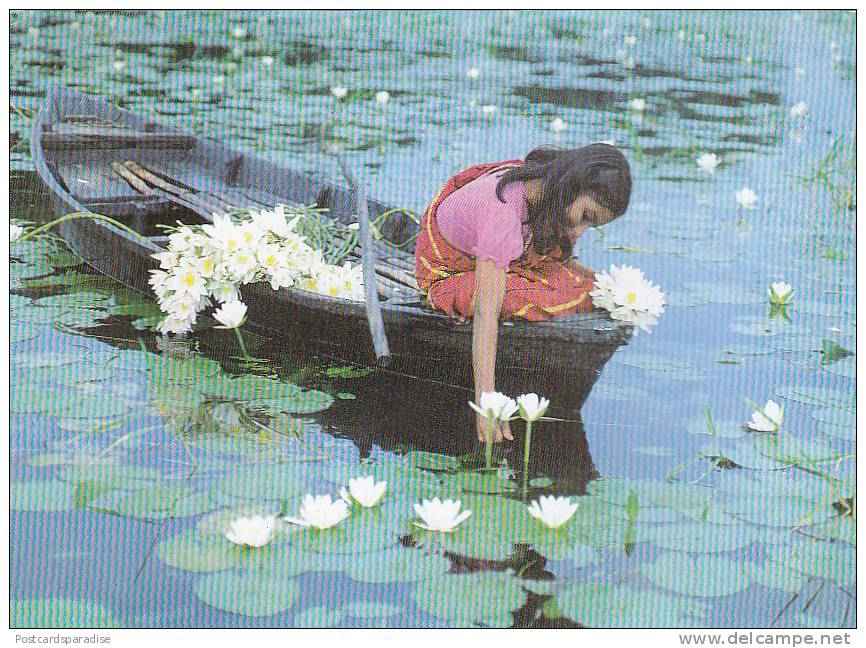 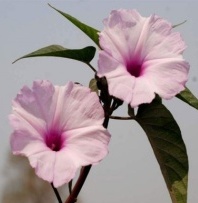 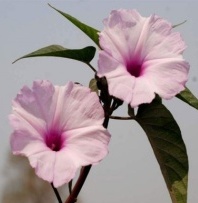 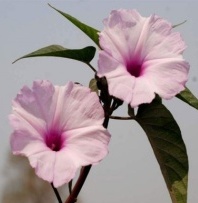 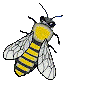